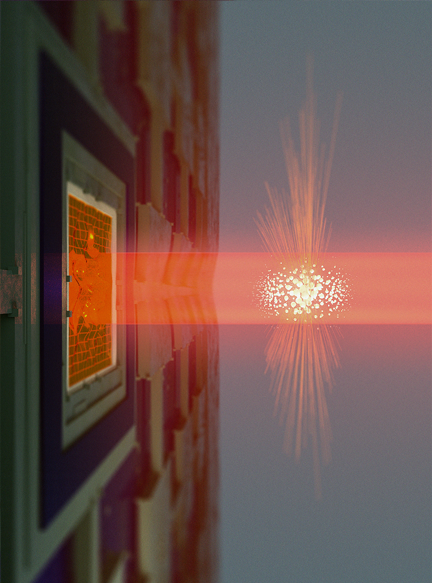 GWD beyond SQL 
with the negative mass spin oscillator
Eugene Polzik
Niels Bohr Institute
Copenhagen
John
Templeton
Foundation
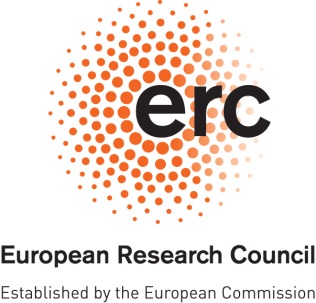 EUREKA
program
Image credit Bastian Leonhardt Strube and Mads Vadsholt
Slide 2
X, P – noncommuting variables
Standard Quantum Limit 
for motion of a free mass
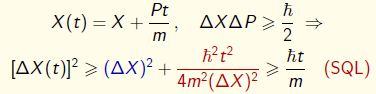 Motion in reference frame with negative mass
Slide 3
P+P0, X-X0 – commuting variables
 can be measured precisely
Beyond SQL
PP0
m0= - m
XX0
Spin ensemble = negative mass harmonic oscillator
B
Jz
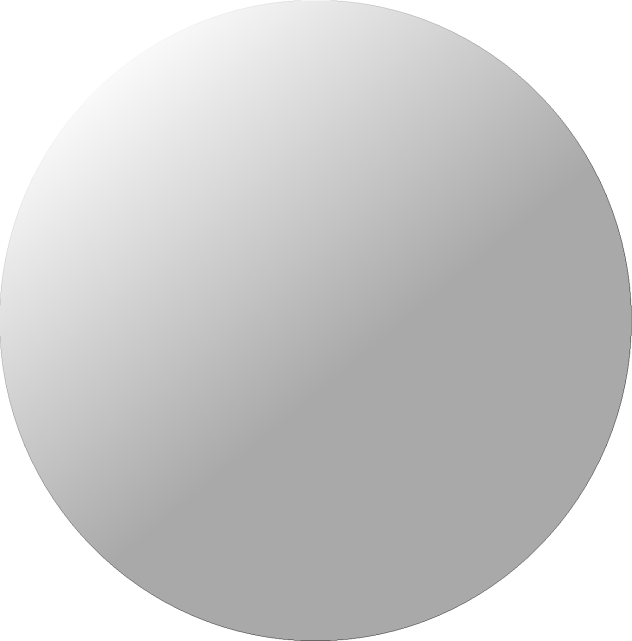 Jy~ P
Jx~ X
Negative mass oscillator
Slide 4
1/2
-1/2
Holstein-Primakoff
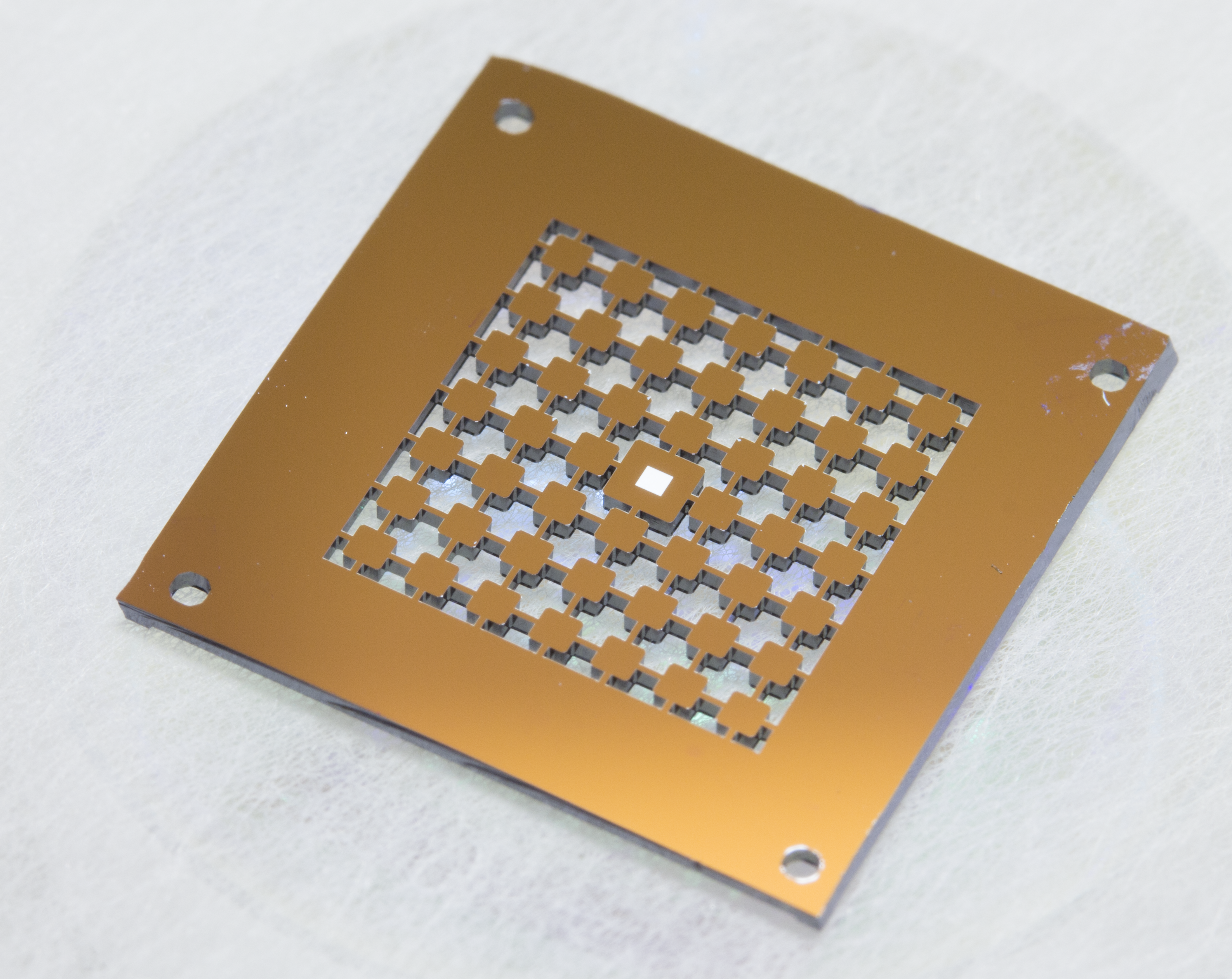 Experimental demonstration for SPIN and Nano-MECHANICS
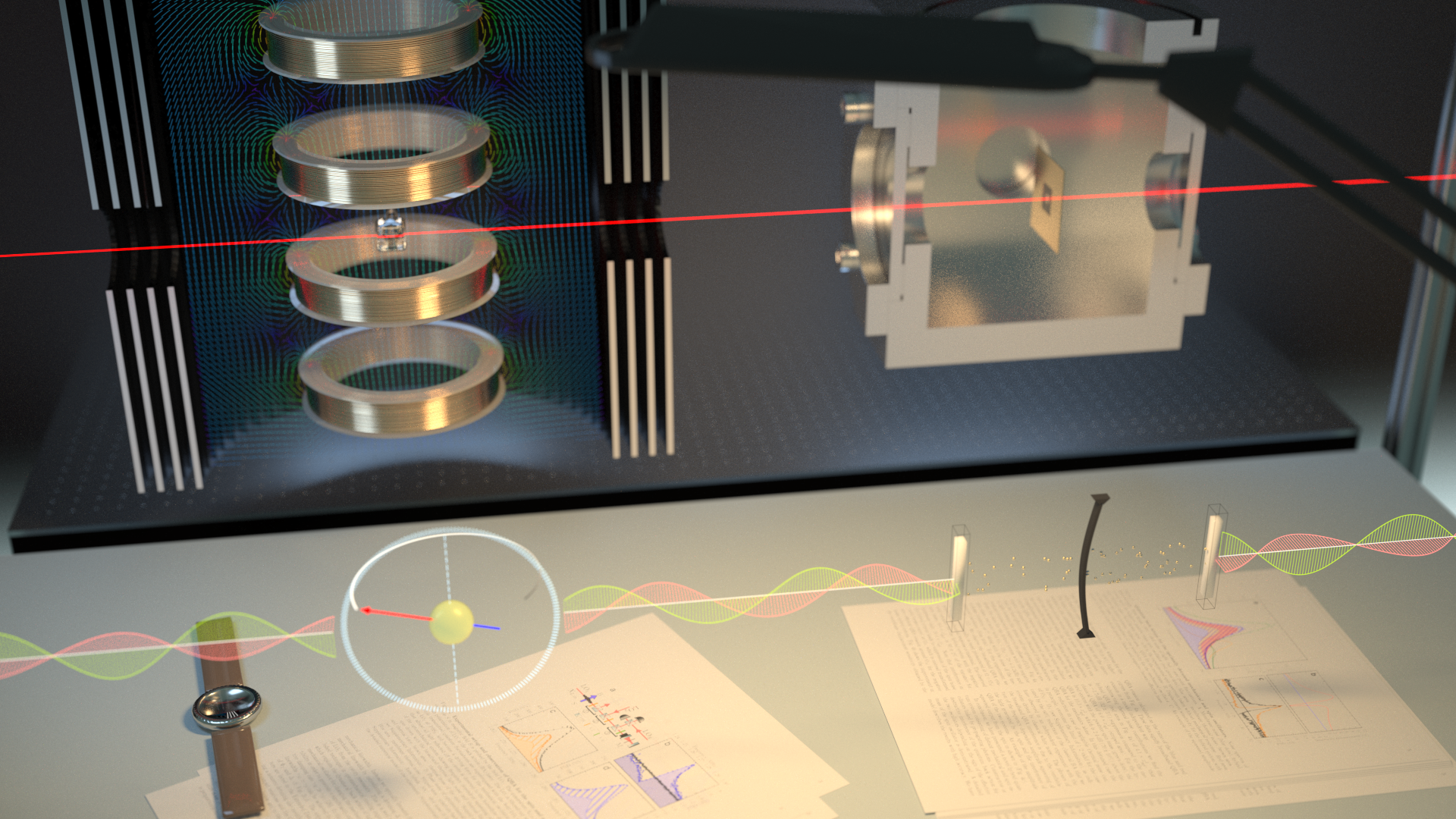 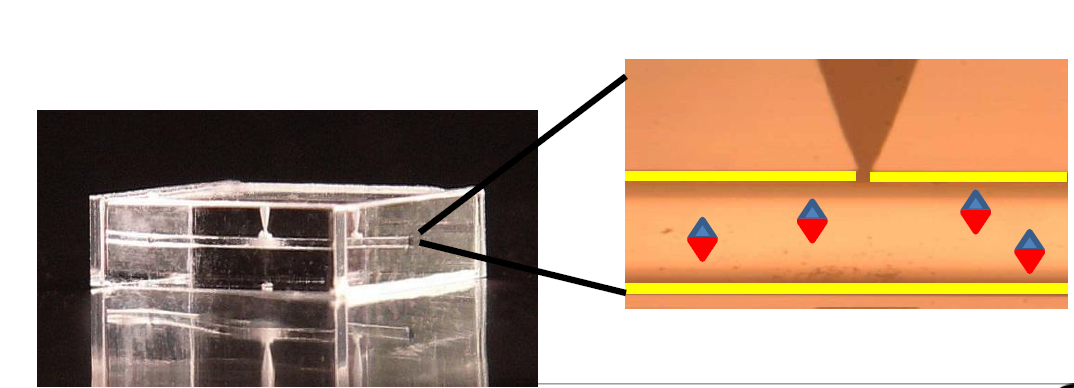 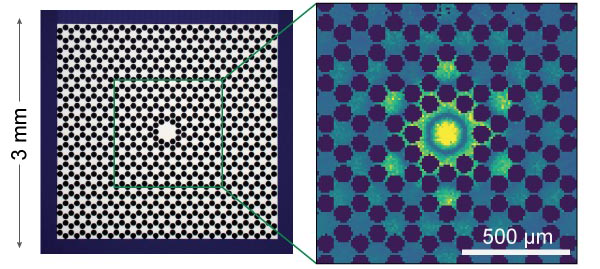 Mechanical oscillator with 
Q = 1 billion
Room temperature spin 
quantum oscillator
Slide 5
Image credit
Bastian Leonhardt Strube and Mads Vadsholt
B
Slide 6
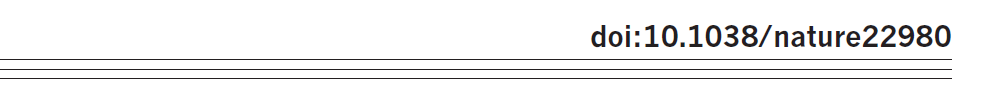 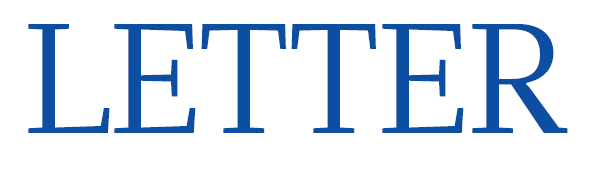 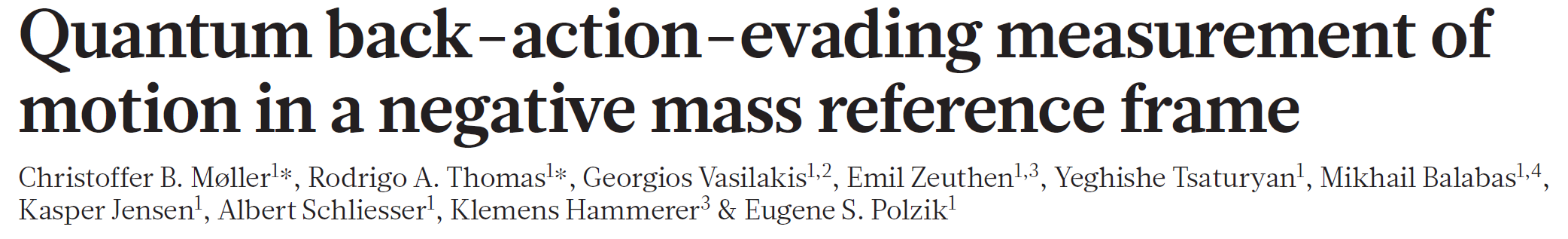 J
Magnetic
spin
states
Phonon
states
n=3
n=2
n=1
n=0
Negative mass
oscillator
[Speaker Notes: Trajectories without quantum 
uncertainties with a
negative mass reference frame]
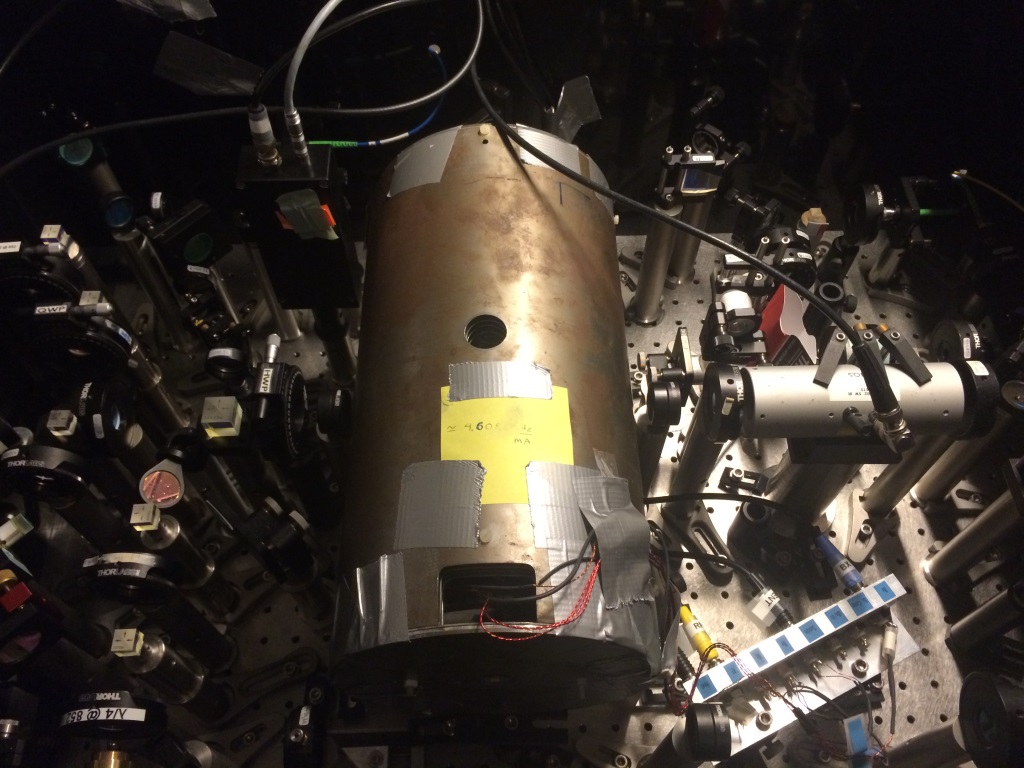 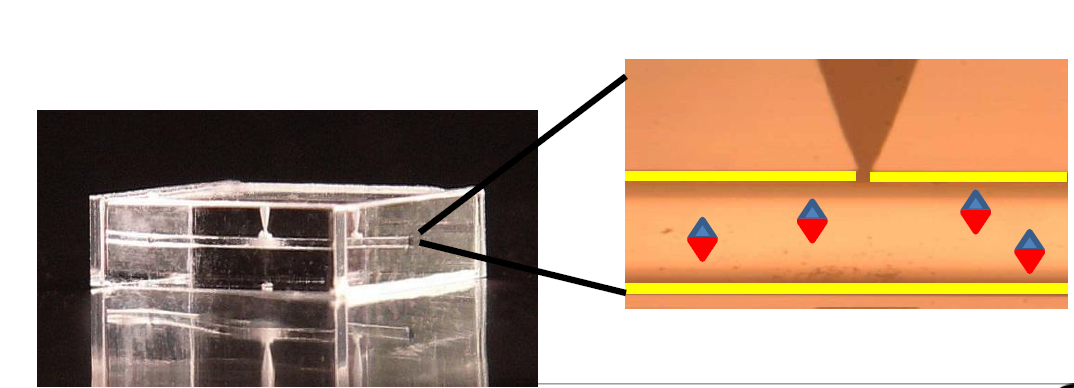 Slide 7
Slide 8
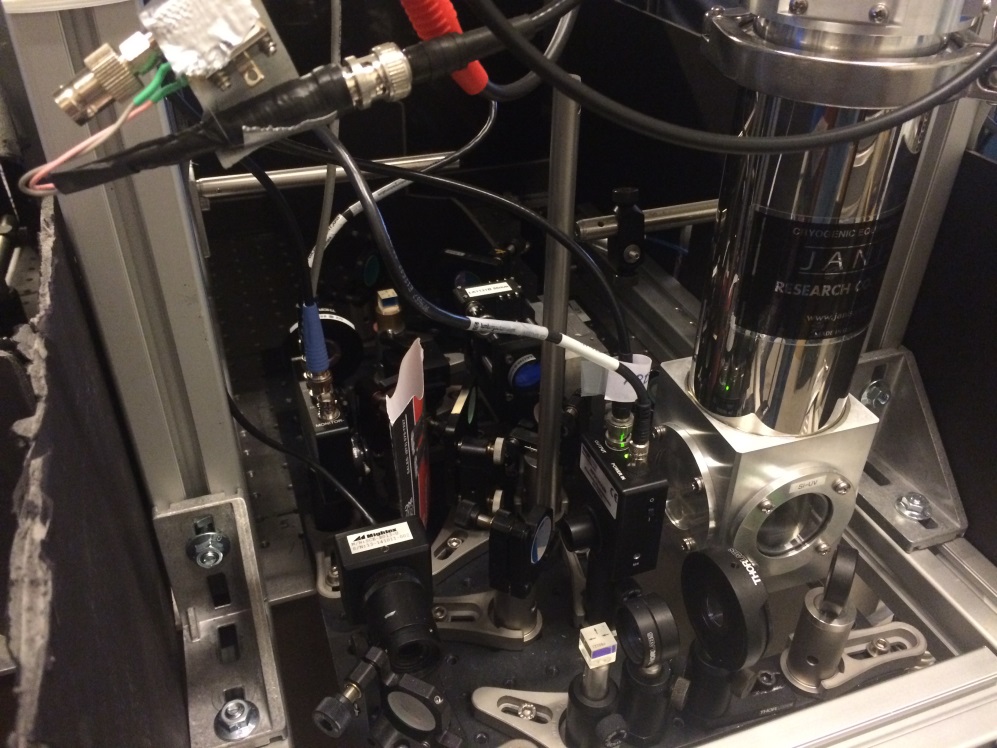 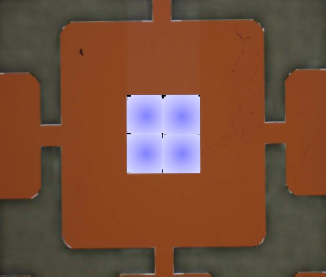 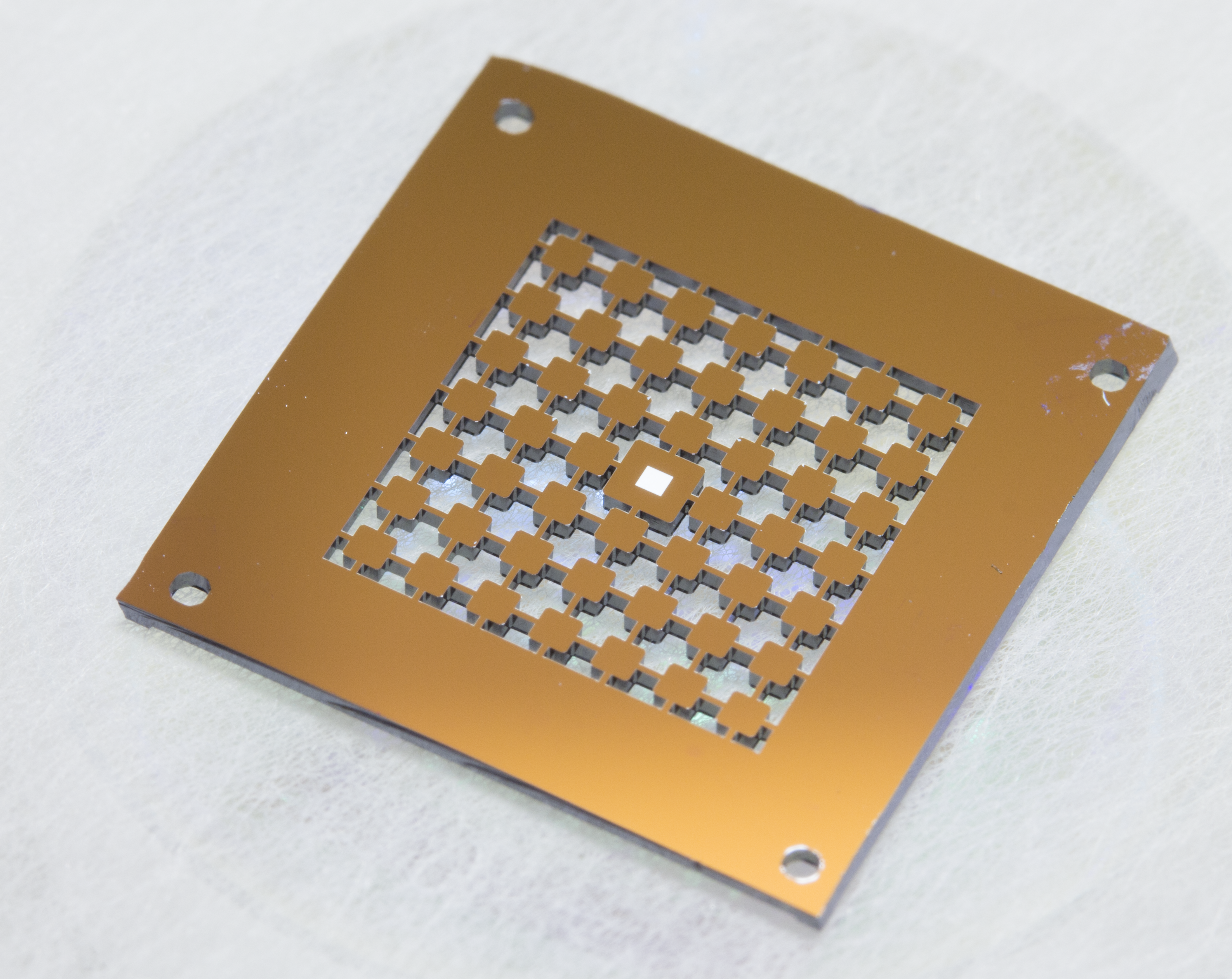 SiN membrane, Q=2·107
Slide 9
Mechanical oscillator. 
Cooling + Q back action
vacuum BA
Thermal
+ 2.4 vacuum BA
Thermal
(near
ground)
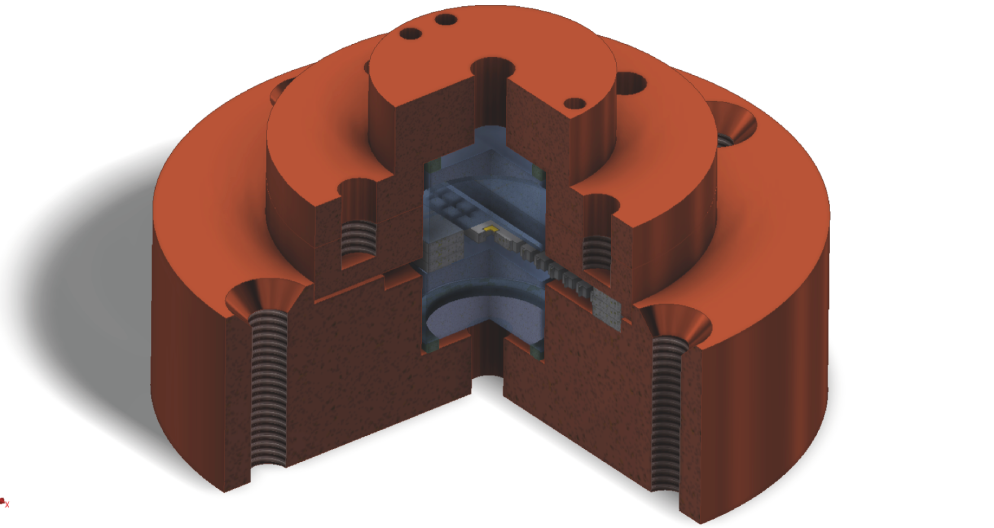 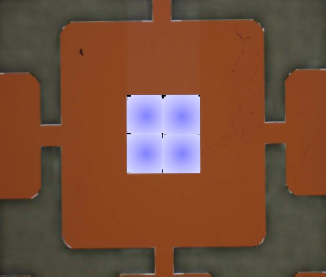 Q= 1.4  107
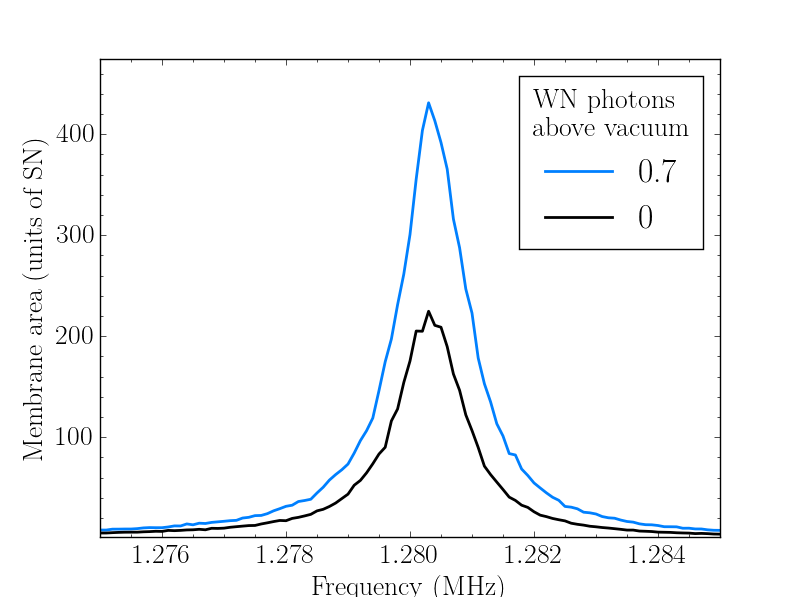 See also: Regal group, Science 2013;  Stamper-Kurn group, Nat. Phys. 2016
Quantum back action evasion 
in the spin 
reference frame
Slide 10
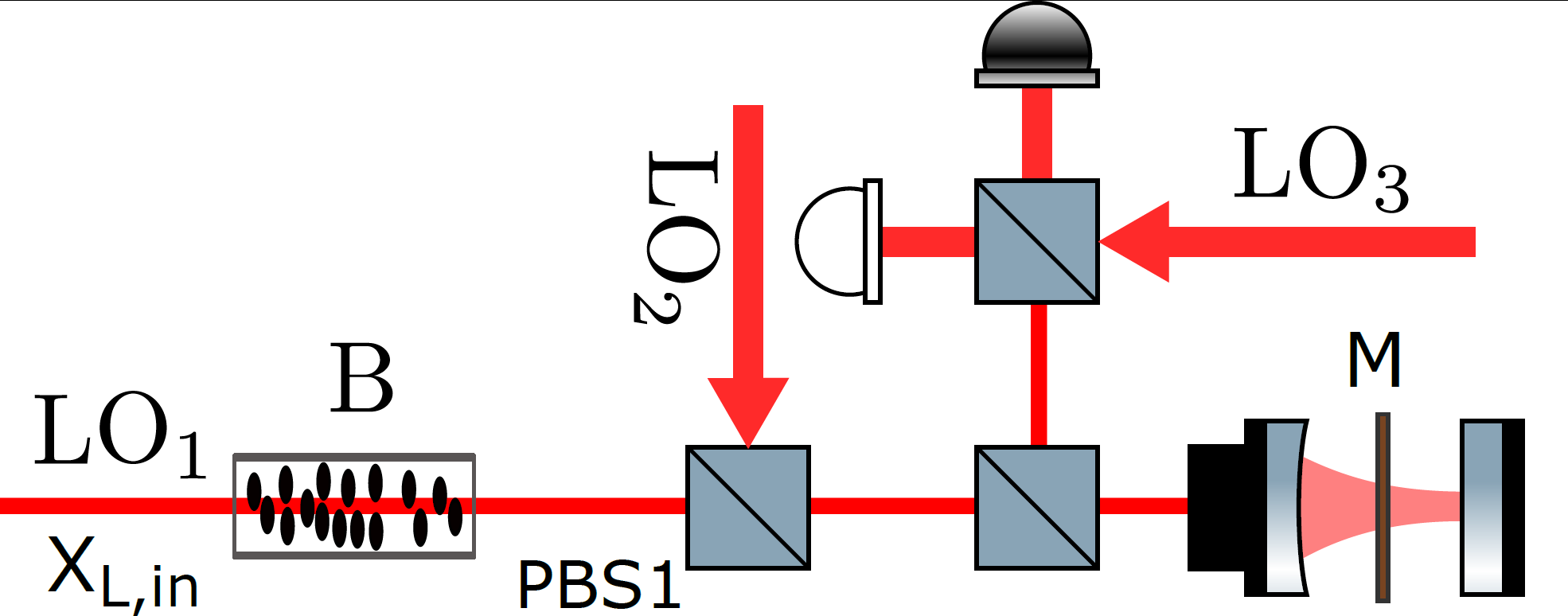 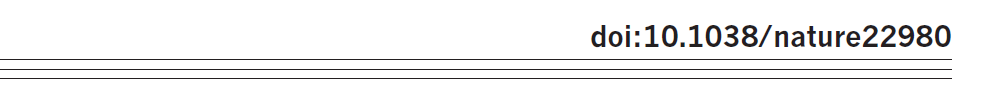 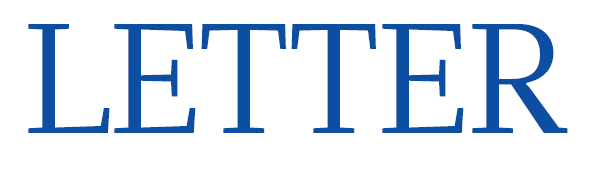 Spin ON
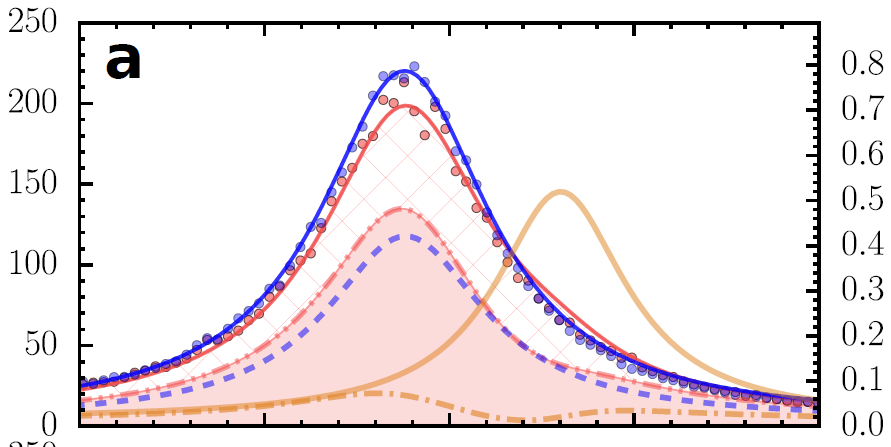 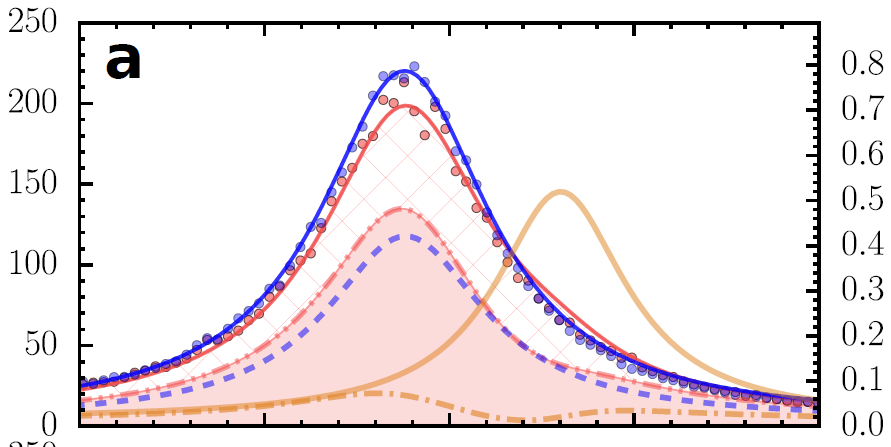 Membrane
Hybrid 
Neg
QBA 
reduction:
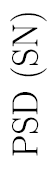 = 0.69
Spin OFF
2kHz
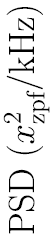 Thermal
joint
Thermal
membrane
C. B. Møller et al.
Proposal: F. Khalili and E.S.P. Quantum back action evading detection of gravitational waves in a negative mass reference frame. Phys. Rev. Lett.  July 2018

Advanced proposal in preparation.
Slide 11
Gravitational Wave 
Interferometer
Atomic Spin
System
D1
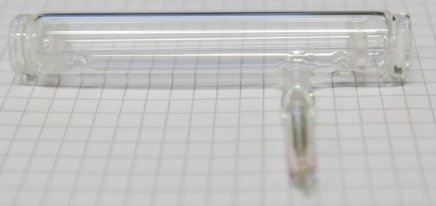 852nm
1064nm
Entangled
Light
Phase rotator
Simulating
Gravitational Wave
Interferometer
2 m2 portable breadboard
D2
No change is GWD core optics required
Slide 12
Expected improvement in sensitivity (variance) for aLIGO 
(ET – similar)
Losses in GWI
and atomic
 channels
0
5%
10%
Frequency (Hz)
ET parameters taken from ET-0106C-10.pdf
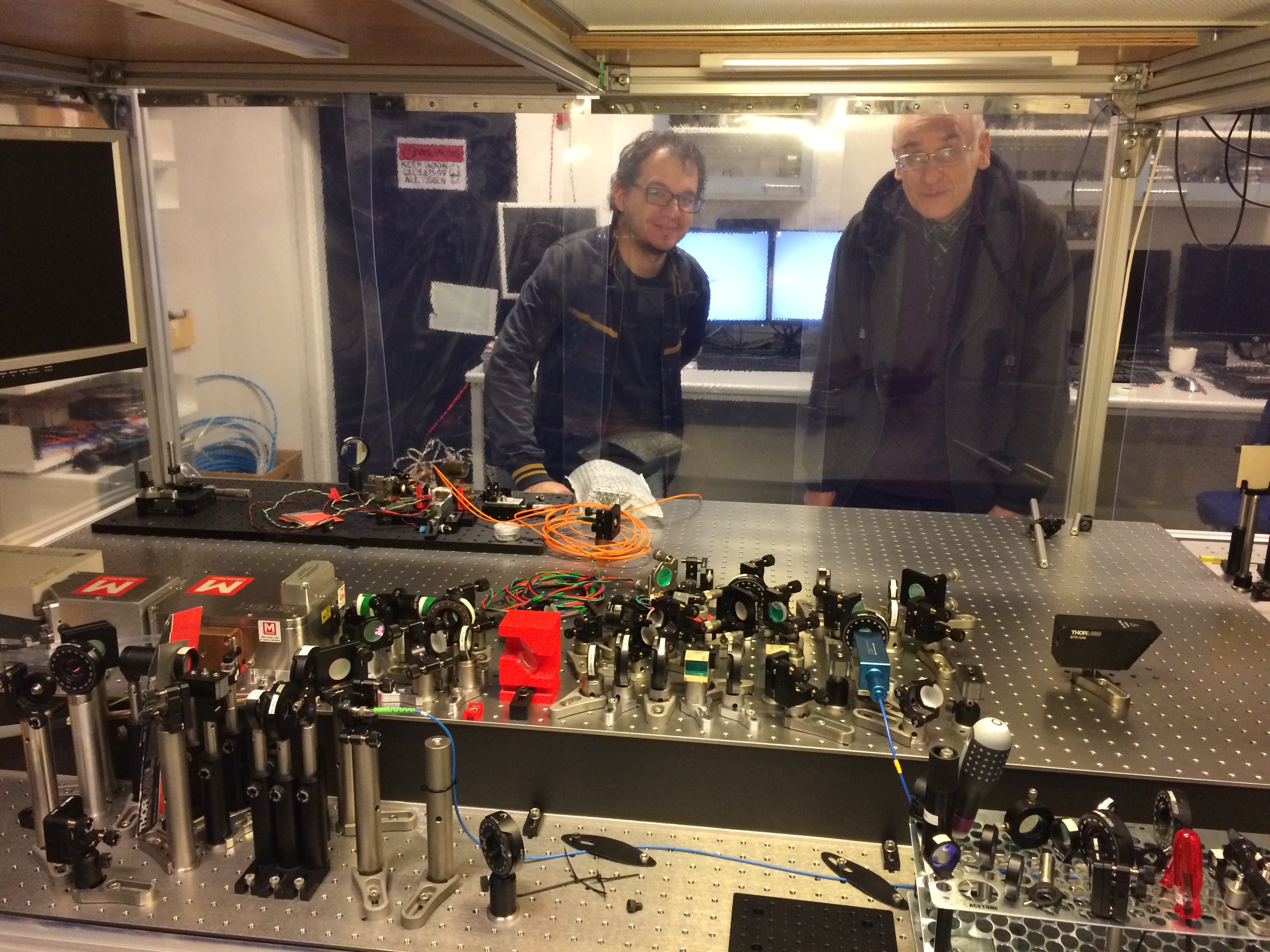 Slide 13
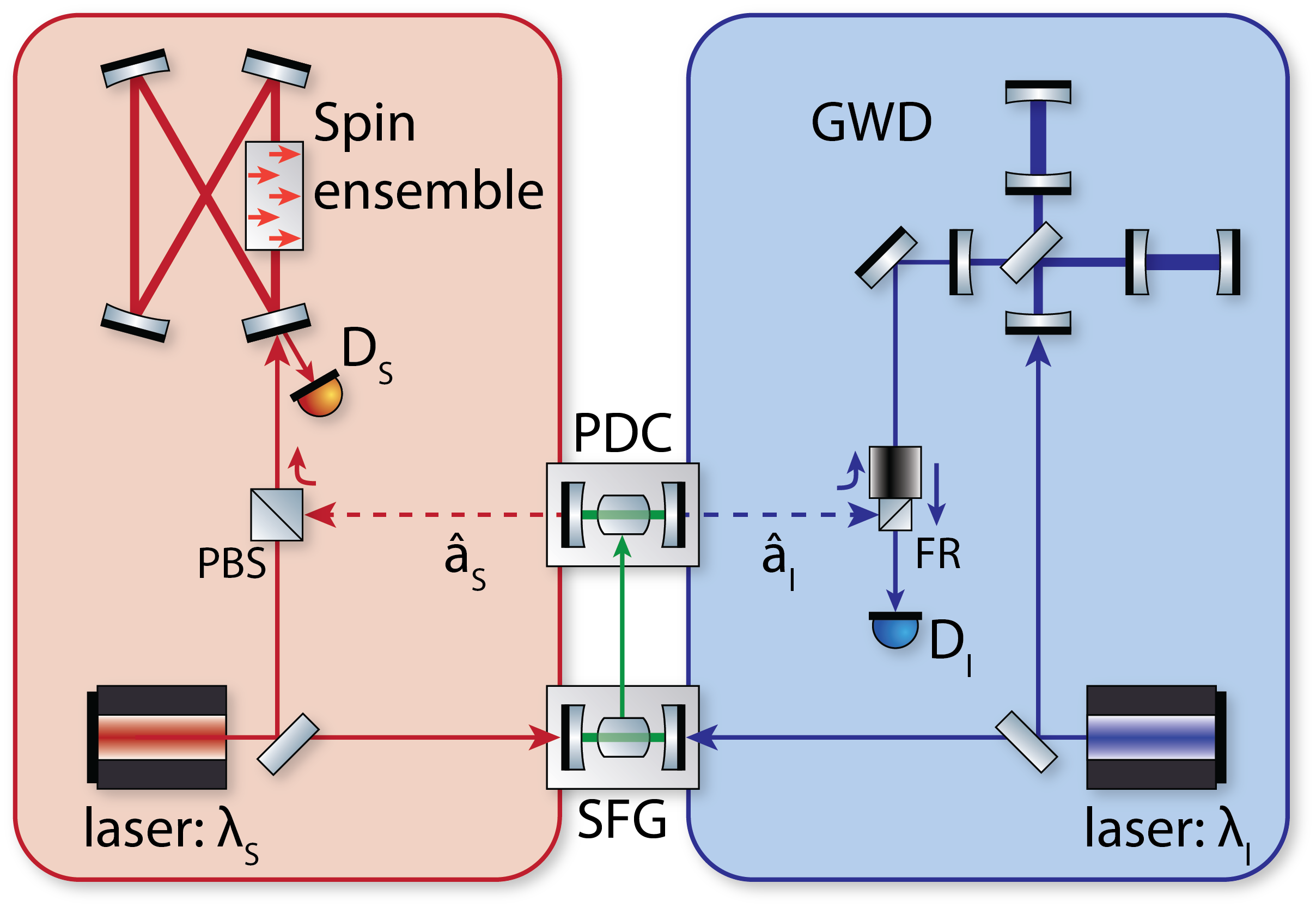 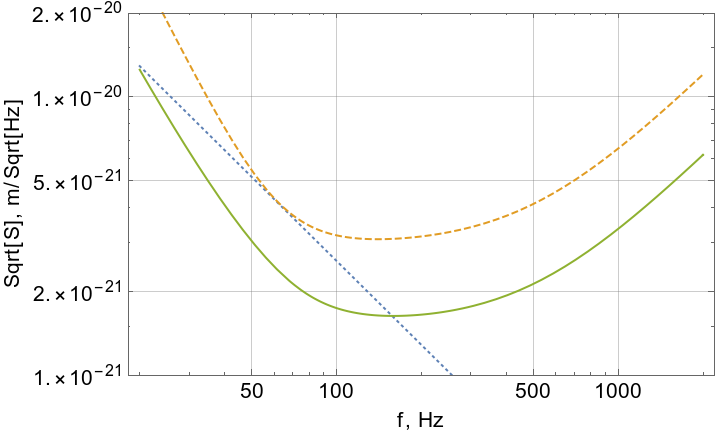 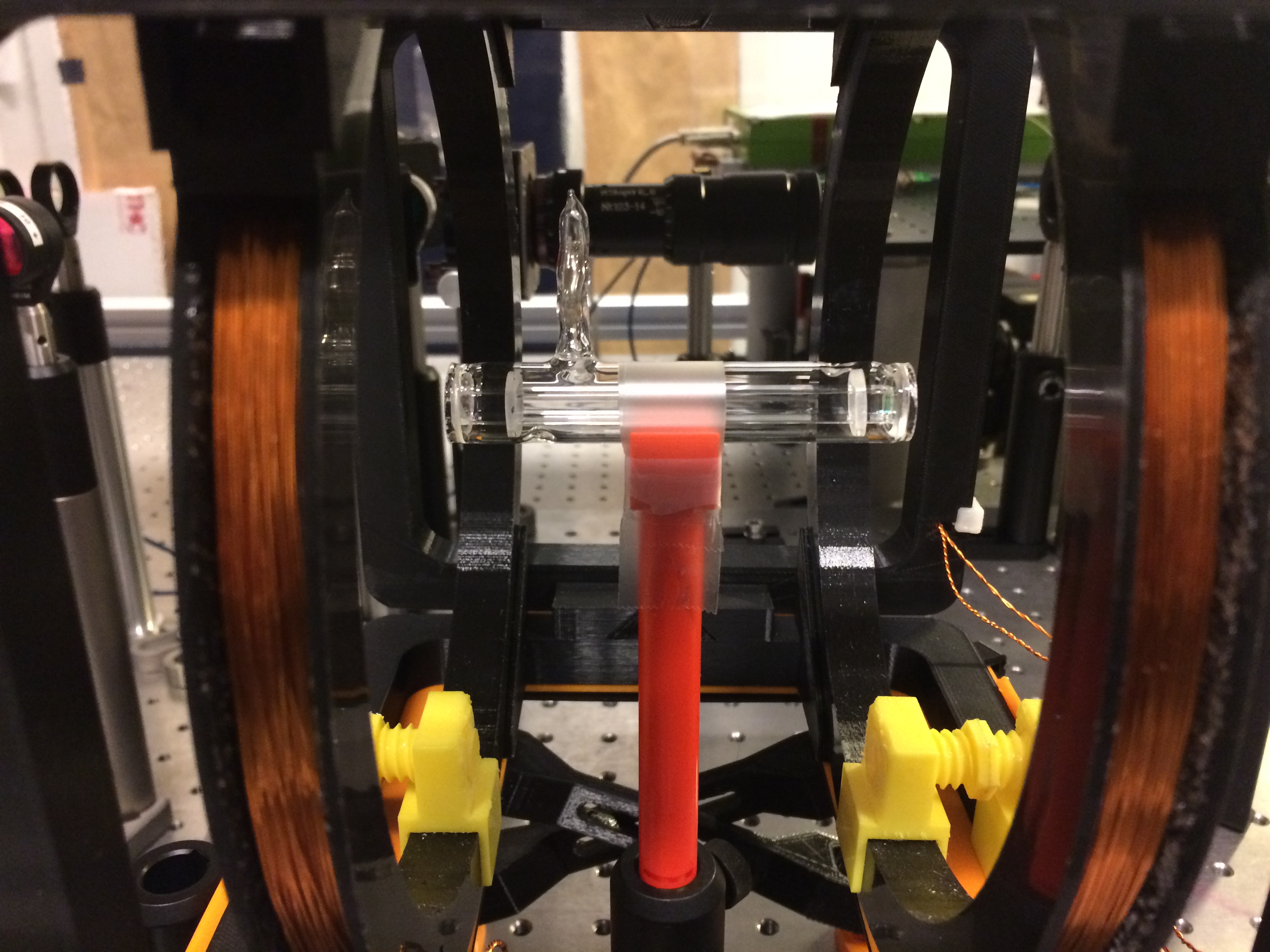 Collaboration with Danish Institute for Fundamental Metrology
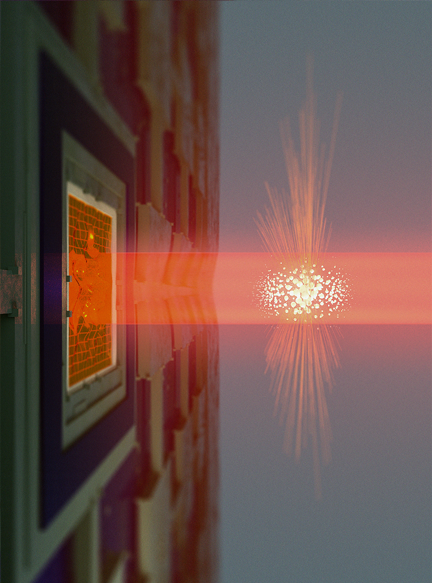 Summary:
Back action evasion for measurement of motion
experimentally demonstrated




Status: entangled light source + atomic spin
system for low frequency QBA evasion
under construction

Challenge: as usual – optical losses
Image credit: Bastian Leonhardt Strube and Mads Vadsholt
Slide 15
Challenge: two oscillators are very different
Mechanical oscillator:
Bandwidth 0.1 Hz 
5*105  thermal 
quanta at 4K
Spin oscillator:
Bandwidth ~ 500 Hz 
1-2 thermal excitations
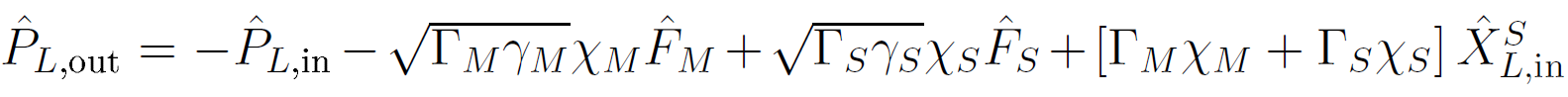 Slide 16
F. Khalili and E.S.P. Phys.Rev.Lett. July 2018
Simulation for LIGO
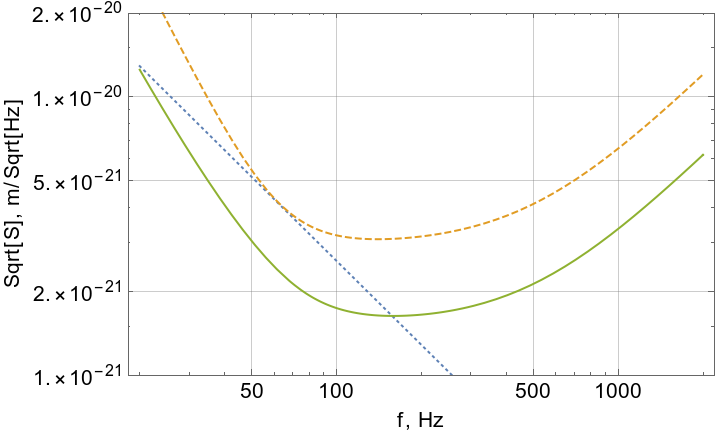 Probing the hybrid system with EPR entangled light modes
Slide 17
852nm
D1
Spins
GWI
D2
1064nm
Entangled
light
Slide 18
Measurement beyond SQL
1. Define trajectory relative to a quantum reference
2. Reference system has an effective negative mass
3. Entangled state of the reference and 
the probed systems is generated
See also: 
Tsai and Caves, PRL 2010
M. Ozawa
“Establishing Einstein-Podolsky-Rosen channels between nanomechanics and 
atomic ensembles”. K. Hammerer, M. Aspelmeyer, ESP, P. Zoller.  PRL 102, 020501 (2009).

“Trajectories without quantum uncertainties”. K. Hammerer and ESP,  Annalen der Physik . (2015)
Quantum back action onto spin oscillator
B
Slide 19
E
y
Ground+
2.2 vacuum 
BA
z
vacuum BA
(Almost)
Ground
state
mF=4
1.38 MHz
mF=3
Lock-in
amplifier
Cos Wt
X ~ Jzrot(t)
+ Back action noise
Sin Wt
P ~ Jyrot(t)
+ Back action noise
Quantum Optomechanics
Slide 20
SiN membrane
           high - Q
phoTon
phoNon
…